Hourly climatological precipitation in July
Over the Gulf Stream, peaks occur from early morning.
Over land, peak is in late afternoon.
24hr clock for Local Solar Time
Gulf Stream
0
Hourly climatological precipitation in July
Precipitation maxima occurs in late morning (delayed to Gulf Stream maximum).
24hr clock for Local Solar Time
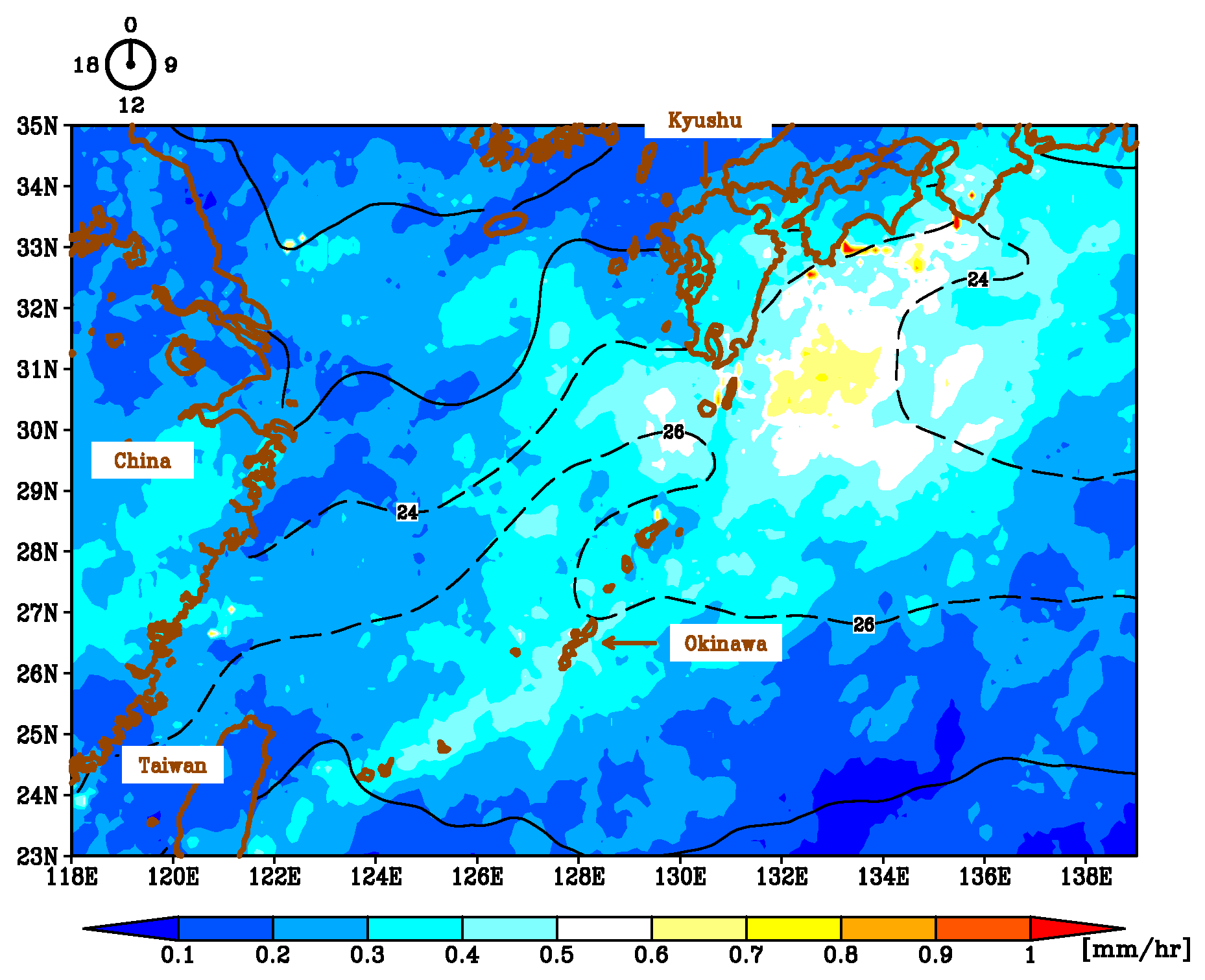 East China 
Sea
Kuroshio
24C
←Okinawa
28C
East China 
Sea
1
Diurnal modulation of deep convections connects …
the ocean and the atmosphere, 
and also weather and climate, 
and provide new possibilities of studies for air-sea interaction over WBCs.
Schematics
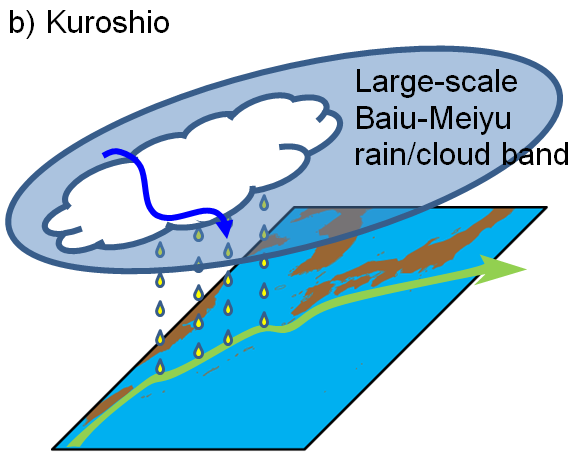 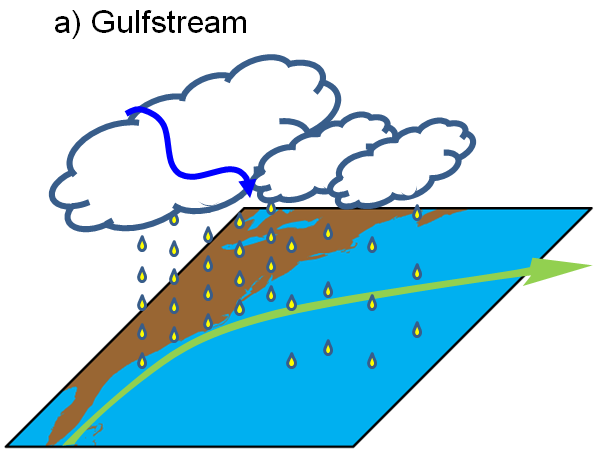 Important aspects of
Deep heating mode
Diurnal precipitations are limited to the Kuroshio, and are embedded in large-scale Baiu-Meiyu rainband, which does not have strong diurnal cycles.
Diurnal precipitations are not limited to the Gulf Stream, which gives stronger mean precipitations and thus diurnal amplitudes.
2